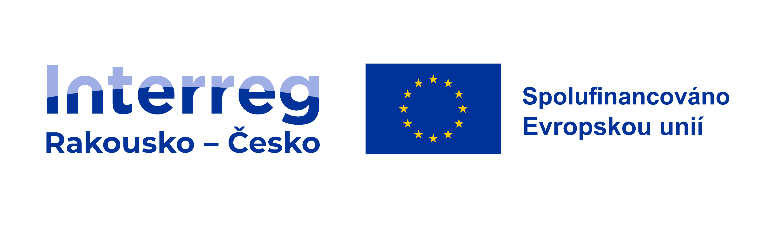 FOND MALÝCH PROJEKTŮ INTERREGRakousko – Česko 2021-2027
Konference JIHOČESKÝ VENKOV 2024

24. 10. 2024 Hluboká nad Vltavou
Sdružení Jihočeská Silva Nortica
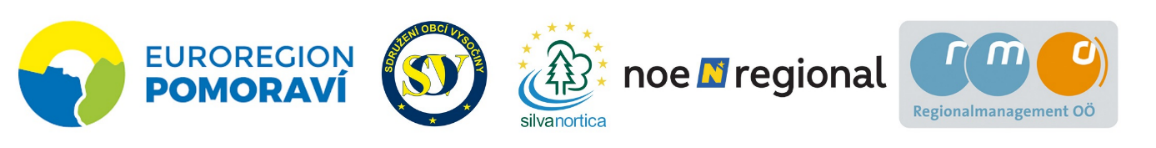 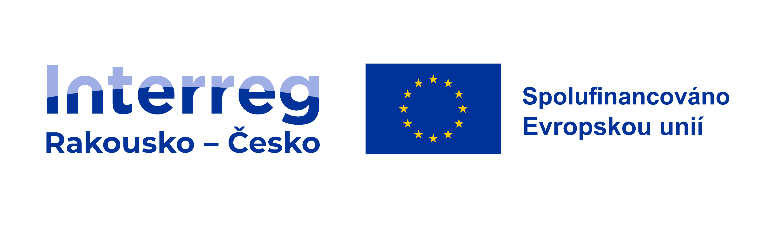 Základní informace
Dva Fondy malých projektů Rakousko-Česko 2021-2027:
FMP people to people – Správce: Sdružení Jihočeská Silva Nortica;
FMP kultura a cestovní ruch – Správce: Euroregion Pomoraví.

FMP je součástí Programu INTERREG Rakousko – Česko 2021-2027.

Závazným dokumentem je Příručka pro FMP a všechny její přílohy. A dále Společná pravidla způsobilosti a dokumenty Programu.

Projekty musí vykazovat jasný přeshraniční dopad a být realizovány alespoň jedním českým a alespoň jedním rakouským projektovým partnerem. 

Projektoví partneři musí mít sídlo v programovém území. (Výjimka: organizační složky bez právní subjektivity)
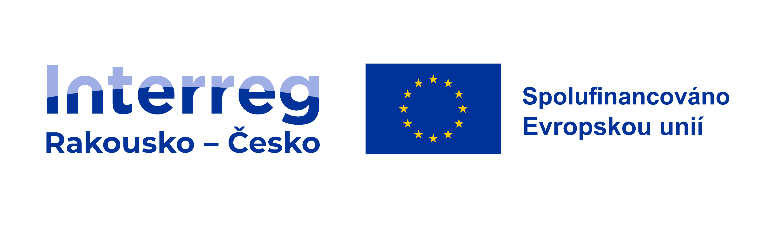 Programové území
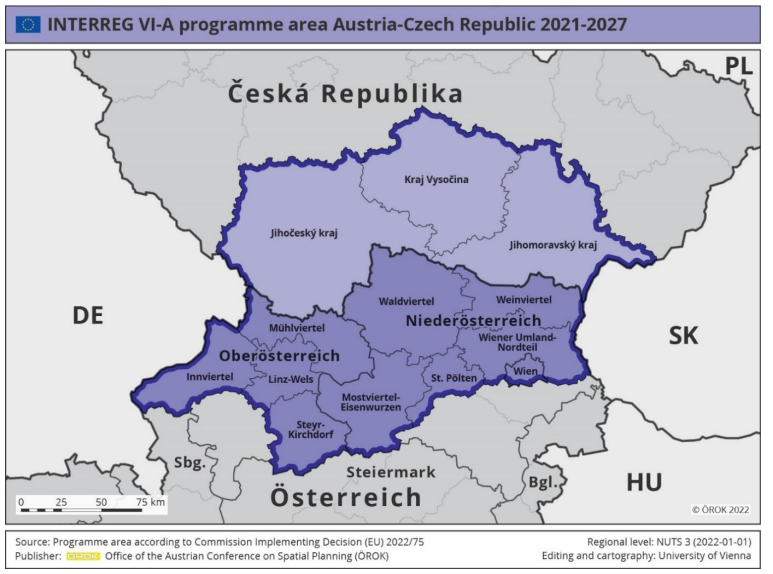 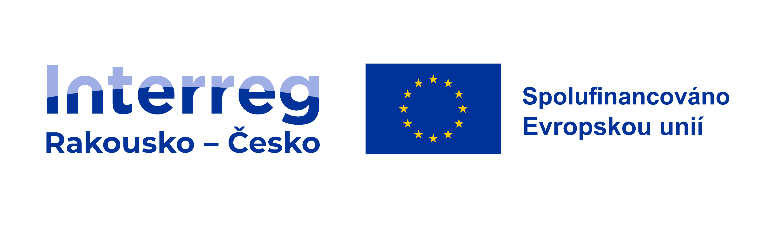 Základní informace
Vhodní žadatelé a partneři: Veřejnoprávní instituce a neziskové organizace (města a obce, neziskové organizace, svazy, spolky, komory a sdružení, vzdělávací instituce apod.)
→ Kompletní přehled je uveden v příloze A1 Příručky pro FMP. ←

Doba realizace: zpravidla 12 měsíců.

Datum zahájení projektu nesmí předcházet datu podání projektové žádosti. 

Příjem žádostí je průběžný, projektové žádosti jsou předkládány v rámci vyhlášených průběžných uzávěrek prostřednictvím elektronického systému FMP (fmp.silvanortica.com). 

Dva typy malých projektů (A a B)
Inovace: Opakované projekty stejných partnerů, musí mít jednoznačně nové obsahy nebo oslovovat nové cílové skupiny. Odlišnost musí být zřetelně popsána v žádosti.
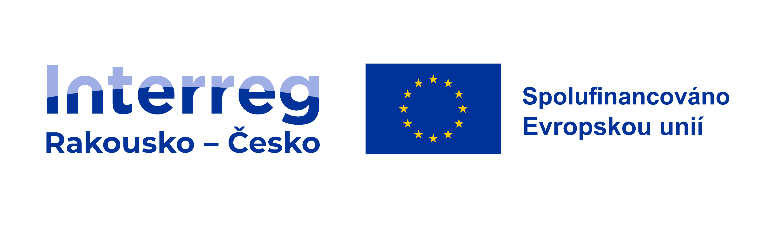 Financování
Celková  alokovaná částka z EFRR činí 8.493.69 €. Z toho FMP KCR 2.150.000 €; FMP PTP 6.343.69 €.


Podíl příspěvku ze zdrojů Evropského fondu pro regionální rozvoj (EFRR) je max. 80 %.

Malý projekt je předfinancován žadatelem. 
Přímé příjmy vzniklé v průběhu realizace a po ukončení se nevykazují.
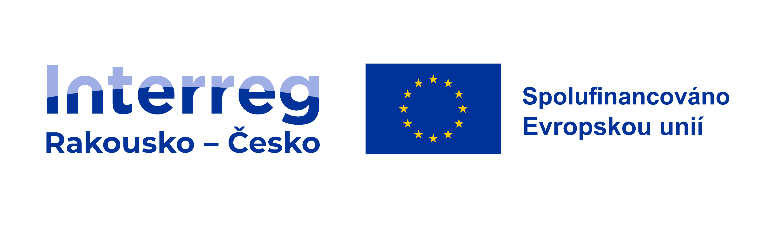 Kritéria spolupráce
Každý malý projekt musí splnit 3 kritéria přeshraniční spolupráce:
společná příprava  - povinné kritérium 
společná realizace - povinné kritérium
společný personál - volitelné kritérium
společné financování - volitelné kritérium
Jasná partnerská spolupráce a přeshraniční dopad jsou klíčové pro hodnocení projektu a jeho postoupení na projednání RMV. Viz příloha A3: Kritéria hodnocení kvality projektu a přeshraničního dopadu
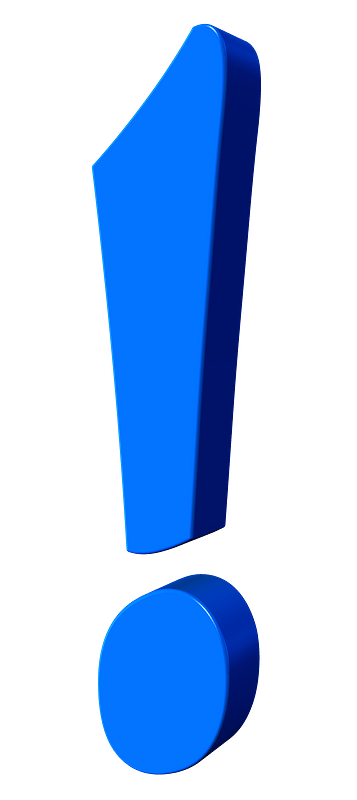 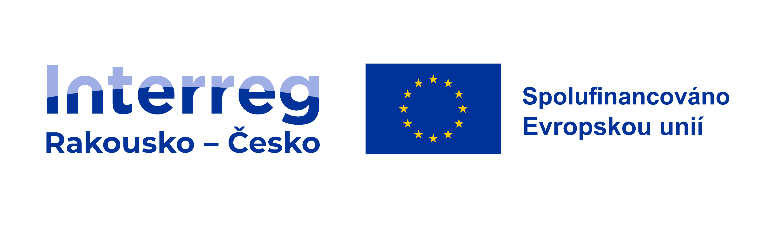 FMP People to people
Cílem je podpořit přeshraniční vztahy mezi občany a vzájemné porozumění a posílit komunikaci mezi lidmi v příhraničí.
Příklady podporovaných aktivit:
aktivity ke zlepšení kulturních, sociálních a hospodářských vztahů (získávání znalostí, dovedností, vytváření struktur, systémů a řízení);
hledání a rozvíjení společných řešení na místní úrovni;
potkávací a síťovací aktivity;
školení, workshopy, semináře, kurzy, odborné či vzdělávací exkurze, konference, stáže, studijní pobyty a cesty, …
kulturní představení, festivaly, výstavy, tábory pro děti, společné výlety, zájezdy či exkurze, soutěže, utkání a turnaje.
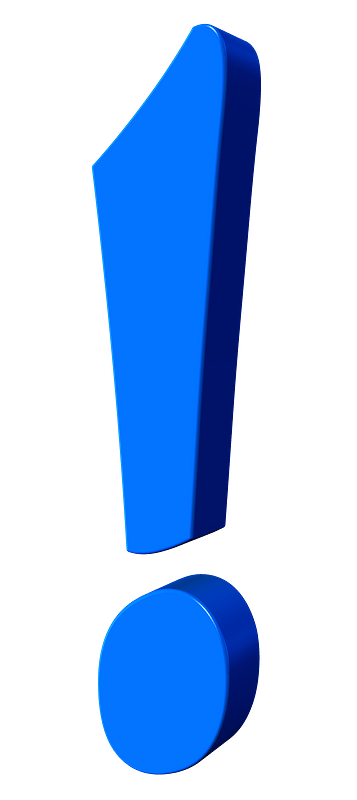 Investiční opatření zde nejsou možná.
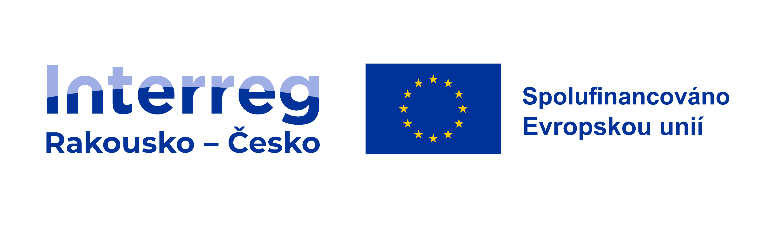 FMP Kultura a cestovní ruch
Cílem je podpořit projekty, které doplní nabídku kultury a cestovního ruchu v dané přeshraniční lokalitě tak, že bude tvořit jednotný a komplexní produkt. 
Příklady podporovaných aktivit:
oprava, revitalizace, zpřístupnění kulturních památek, bezbariérovost;
podpora rozvoje muzeí, expozic, galerií, knihoven;
zvýšení kvality stávající sítě cyklostezek/cyklotras/singltreků, vodáckých  tras, pěších tras, apod.;
doplňky k veřejné turistické infrastruktuře;
podpora, obnova a propagace nehmotného kulturního dědictví;
digitalizace cestovního ruchu (vytváření aplikací, modernizace a aktualizace webů);
podpora inovativních forem prezentace kultury v přeshraničním kontextu;
podpora aktivit vedoucí k lepšímu poznání kultury v přeshraničním kontextu.
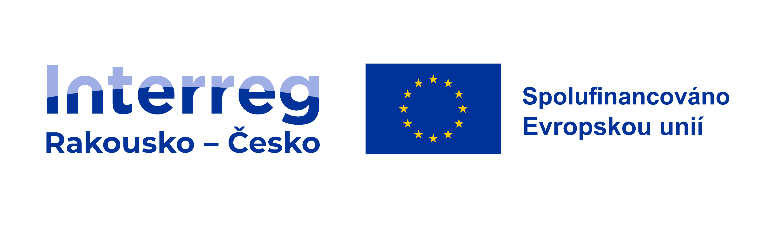 Ukazatele výsledků a výstupů
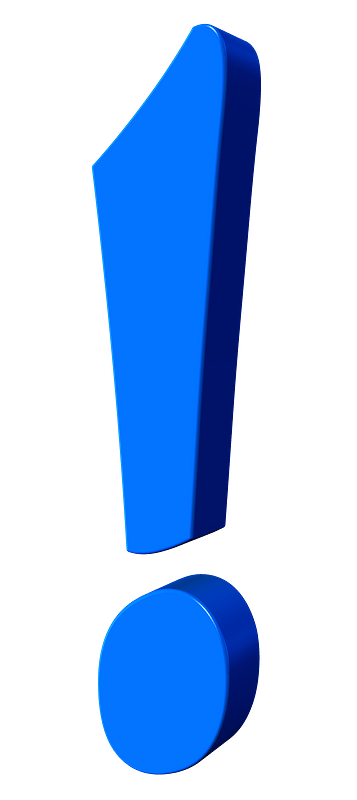 Každý malý projekt musí přispět alespoň k jednomu ukazateli výstupu.
Ukazatele výstupu měří přímé výsledky, které byly dosaženy realizací projektu. Vykazují se všechny relevantní ukazatele, ke kterým projekt přispívá.

Ukazatele výsledku měří změnu, o kterou se realizací projektu usiluje. Pokud je možné dosáhnout ukazatele výsledku, musí být zvolen.

 Informace o dosažených ukazatelích se podává na konci projektu v Závěrečné zprávě, nebo pokud je to relevantní do 1 až 5 let  po ukončení projektu v rámci Zprávy o udržitelnosti projektu.
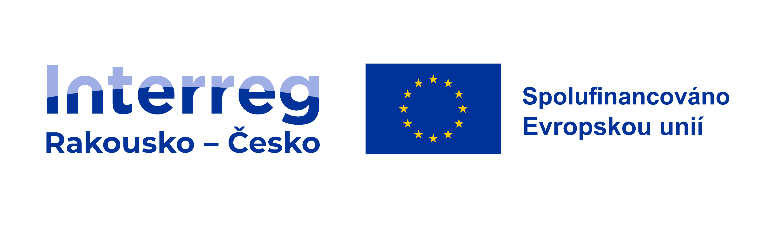 Způsobilé výdaje
Výdaje jsou způsobilé pro financování z FMP, pokud splňují zejména následující podmínky:
Rozpočet projektu byl schválen RMV a je v souladu se zásadami hospodárnosti, efektivnosti a účelnosti. 
Byla podepsána Smlouva o financování malého projektu.
Výdaje projektu jsou v principu způsobilé od data zahájení realizace projektu uvedeného ve Smlouvě.
Výdaje je možné nezpochybnitelně přiřadit k aktivitě/ aktivitám projektu a nevznikly by v případě, pokud by se daný projekt nerealizoval.
Aktivity musí být realizovány zpravidla v programovém území. 
Rozhodující je prokazatelné dosažení stanovených cílů, milníků a výstupů projektu. Další ustanovení o způsobilosti jsou podrobně popsány v příručce pro FMP kapitola 3.1.1
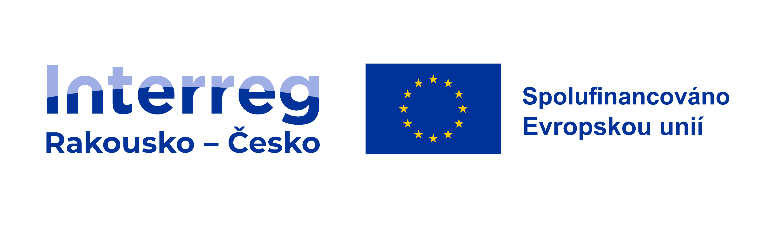 Nezpůsobilé výdaje
Nezpůsobilé jsou pro financování z FMP, zejména tyto výdaje:

finanční leasing;
náklady na dary s výjimkou drobných propagačních předmětů spojených s publicitou projektu;
náklady spojené s kolísáním směnného kurzu;
výdaje na alkoholické nápoje a spropitné;	
náklady na jídlo a pití (catering) v rámci setkání projektových partnerů;
 služby, které nelze vztáhnout k účastníkům projektu;
vratná DPH,……

 Další nezpůsobilé výdaje jsou podrobně popsány v příručce pro FMP kapitola 3.1.2
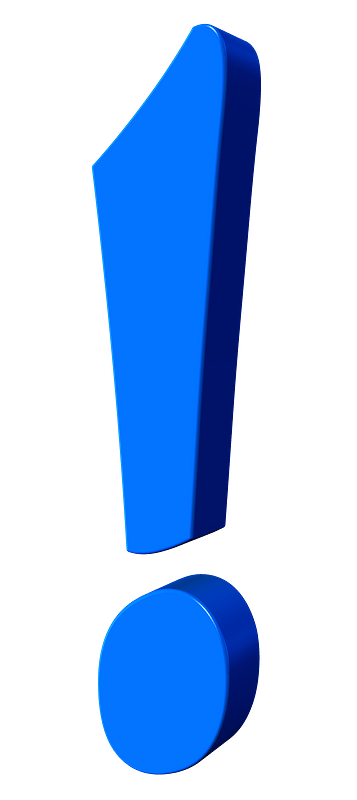 Není přípustné, aby projektoví partneři byli sobě navzájem dodavateli.
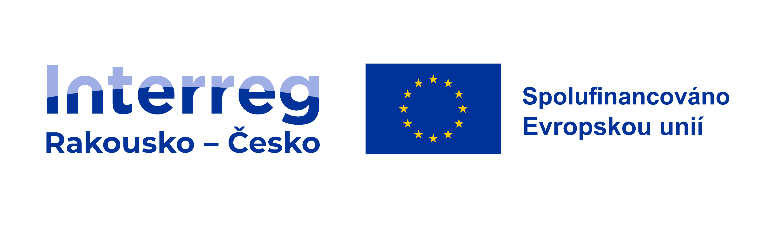 Návrh rozpočtu
NÁKLADOVÉ KATEGORIE:
	Přímé náklady:
1. Náklady na externí odborné poradenství a služby 
2. Náklady na vybavení 
3. Investiční náklady a náklady na stavební práce (pouze v investičních projektech) 

	
	Paušální sazby:
Náklady na zaměstnance – 20 % ze součtu přímých nákladů 
Kancelářské a administrativní náklady – 15 % z nákladů na zaměstnance
Náklady na cestování a ubytování – 6 % z nákladů na zaměstnance.
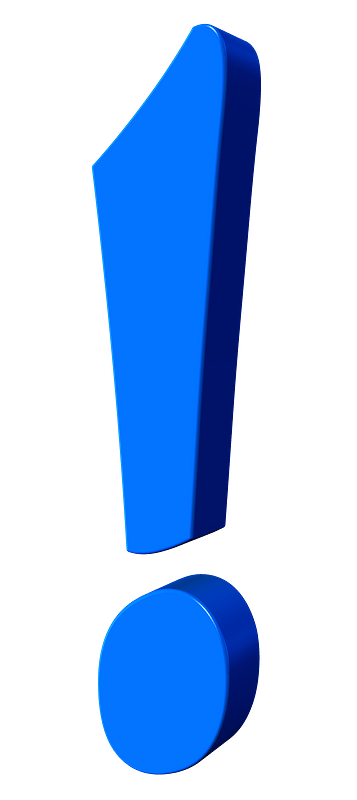 Přímé náklady musí jednoznačně souviset s projektem a musí být 
	v projektové žádosti jasně popsány.
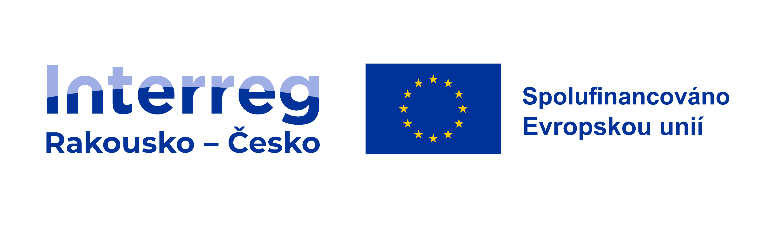 1. EXTERNÍ ODBORNÉ PORADENSTVÍ A SLUŽBY
PŘÍKLADY UZNATELNÝCH VÝDAJŮ:
studie nebo šetření; odborná příprava; vývoj, úprava a aktualizace systémů informačních technologií a internetových stránek; 
propagace, komunikace, publicita, propagační předměty; 
služby související s pořádáním akcí a účastí na akcích; překlady a tlumočení;
právní poradenství a notářské služby; 
technické, finanční a účetní poradenství a služby; 
práva duševního vlastnictví;  
náklady na cestování a ubytování mezi jinými externích odborníků, přednášejících;
jiné specifické odborné poradenství a služby potřebné pro projekt.
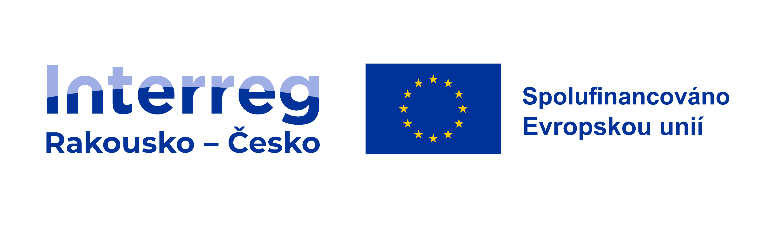 2. NÁKLADY NA VYBAVENÍ
Náklady na vybavení jsou omezeny na následující položky: 
kancelářské vybavení; 
hardware a software informačních technologií; 
nábytek a vybavení; 
laboratorní vybavení; 
stroje a přístroje; 
nástroje a zařízení; 
speciální vozidla (výlučně vozidla se speciálním využitím v rámci projektu); 
další specifické vybavení potřebné pro projekt. 
Je třeba zvážit, zda nebude efektivnější pronájem potřebného vybavení.
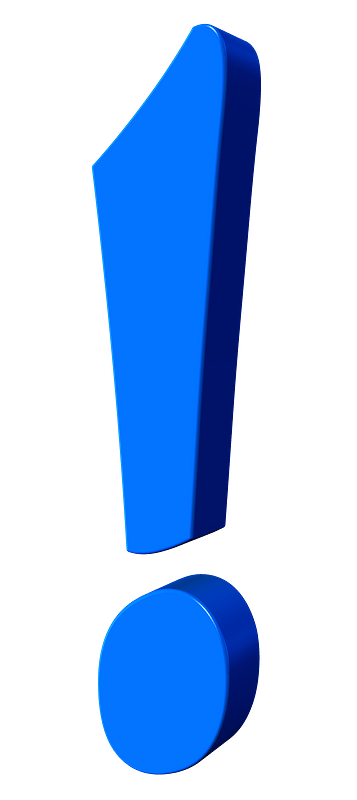 Podíl nákladů na pořízení musí odpovídat rozsahu použití vybavení v projektu.
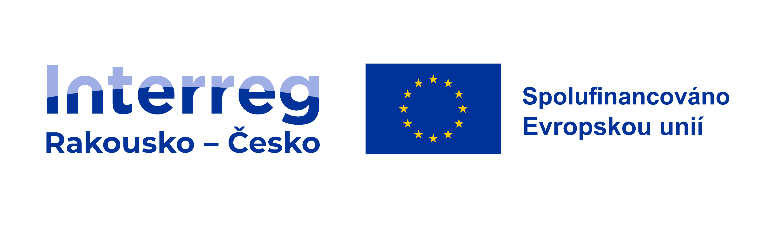 3. NÁKLADY NA INFRASTRUKTURU
Náklady na infrastrukturu jsou omezeny na následující položky: 
stavební materiál; 
pracovní síly; 
zvláštní práce (např. sanace půdy apod.);
nákup staveb; 
nabytí pozemků podle čl. 64 odst. 1 písm. b) nařízení (EU) 2021/1060. (pozor zde je omezení viz Příručka pro FMP)
………………………………………………………………………………………………………………………………………………
V případě malých investičních projektů žadatel předkládá stavební rozpočet v podrobném rozčlenění a nacenění dle ceníkových soustav. 
Žadatel dokládá položkový rozpočet stavebních prací vypracovaný na základě ocenění výkazu výměr ve formátu excel nebo pdf.
Podrobné informace k povinným přílohám u malých investičních projektů jsou uvedeny v příloze C3 Programové příručky Interreg Rakousko – Česko 2021-2027.
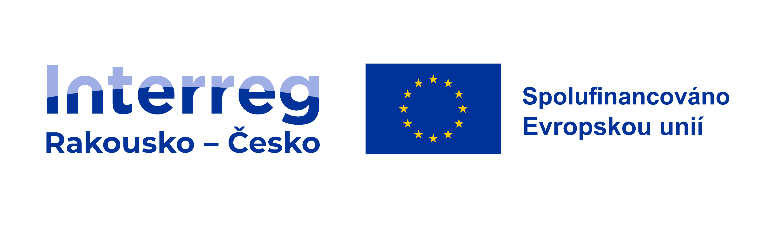 PAUŠÁLNÍ NÁKLADY
Náklady na zaměstnance - Paušální sazba ve výši 20 % ze součtu způsobilých přímých nákladů.
Mohou být v projektu kalkulovány, pokud má žadatel zaměstnanou alespoň jednu osobu (pracovní smlouva, dohoda o provedení práce, dohoda o pracovní činnosti). 
KANCELÁŘSKÉ A ADMINISTRATIVNÍ NÁKLADY - Paušální sazba ve výši 15 % způsobilých nákladů na zaměstnance. 
Nárok pouze pokud jsou v projektu uplatněny náklady na zaměstnance.NÁKLADY NA CESTOVÁNÍ A UBYTOVÁNÍ (zaměstnanců) - Paušální sazba ve výši 6 % způsobilých nákladů na zaměstnance. 
Nárok pouze pokud jsou v projektu uplatněny náklady na zaměstnance.
Dokladování: V rámci Závěrečné zprávy je třeba doložit uskutečnění alespoň jedné služební cesty zaměstnance žadatele v rámci realizace projektu.
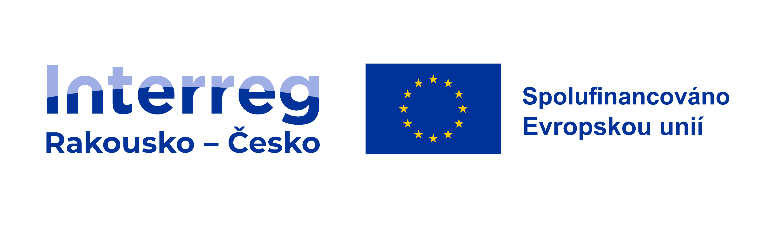 MILNÍKY
Všechny aktivity projektu musí být rozčleněny na milníky.

Milník musí být naplánován tak, aby byl obsahově ucelený a měl jasně definované a kvantifikované výstupy, které bez splnění dalších milníků naplňují cíle malého projektu. 

Po realizaci projektu dojde na základě předložených podkladů ke kontrole splnění milníků. Jsou-li splněny a doloženy, dojde k uznání částky, která byla k milníku přiřazena.
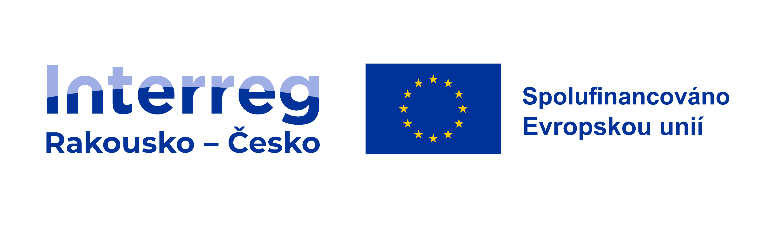 Návrh rozpočtu
Doložení cen nákladových položek
Do rozpočtu podrobně popište jednotlivé nákladové položky a rozdělte je do milníků.
Ke každé položce v rozpočtu (příloha B5) musí být doložena její cenová přiměřenost (běžná tržní cena):
Položky do 1 000 € - od 1 dodavatele.
Položky 1 000 € a více - od 3 dodavatelů.
Kurz CZK/EUR bude použit podle měsíčního kurzu InforEuro, který je platný ke dni předložení žádosti o dotaci (prolink na webu Správce / příloze B5). 
Částky v rozpočtu pro shodnou poptávanou službu se v rámci projektu sčítají (např. tlumočení s technikou na více akcích) a mají tak vliv na hranici cenových nabídek. 
Specifikace služby uvedená v nabídce / průzkumu trhu musí odpovídat popisu nákladové položky v rozpočtu.
Při oslovení více dodavatelů musí být poptávka včetně podrobné specifikace jednotná - cenové nabídky musí být porovnatelné.
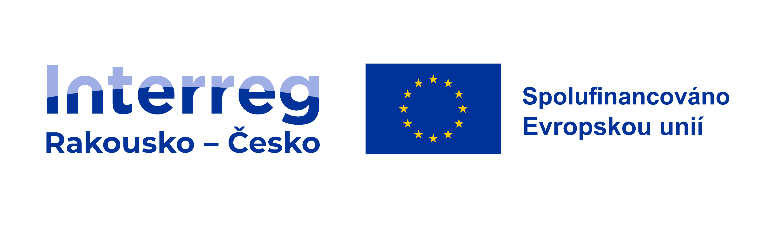 Návrh rozpočtu
Doložení cen nákladových položek
Doložení běžné tržní ceny:
Formou průzkumu trhu (např. rešerší na internetu) – musí obsahovat:
identifikaci dodavatele (např. web. adresa); 
detailní popis služby (technickou specifikaci parametrů a jednotkové ceny).
Formou cenové nabídky - musí obsahovat:
poptávku s podrobnou specifikací tj. detailní popis poptávané služby, včetně technické specifikace parametrů;
cenovou nabídku s identifikací dodavatele (jméno, kontaktní údaje/webová stránka), jednotkovými cenami a kvantifikací.
Cena z nejnižší cenové nabídky se použije do rozpočtu. Uplatnění jiné ceny, než odpovídá nejnižší nabídce, je možné pouze při odpovídajícím zdůvodnění.
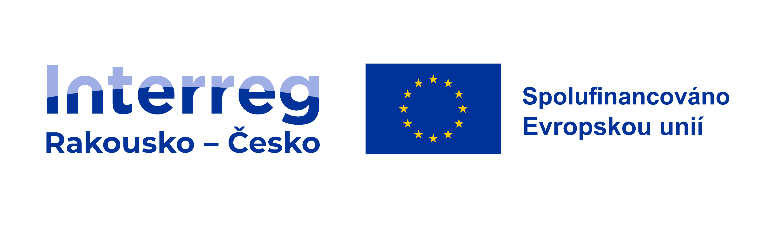 Návrh rozpočtu
Doložení cen nákladových položek
Pokud není možné z objektivních důvodů doložit běžnou cenu od minimálně 3 dodavatelů, musí žadatel písemně tuto skutečnost odůvodnit.
Žadatel ani projektový partner nemohou být zároveň dodavatelem; z pozice dodavatele je třeba věnovat pozornost případným střetům zájmů.
Při nedoložení běžné tržní ceny dle předepsaných podmínek, bude dotyčná položka krácená na 0 EUR. 
Všechny průzkumy trhu / cenové nabídky, budou očíslovány podle položek v rozpočtu projektu a nahrány v zip souboru jako příloha B7 – doporučené číslování naleznete na našem webu (např. B7_2.5_1).
Správce FMP si vyhrazuje právo prověřit vhodnost poskytovatele služeb nebo přiměřenost ceny (hospodárnosti, efektivnosti a účelnost).
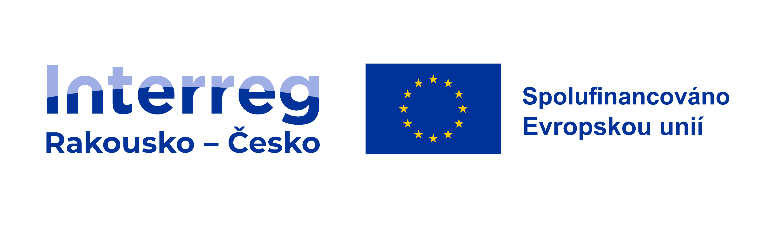 Projektová žádost
Vyberte správný FMP (People to people nebo Kultura a cestovní ruch).
Zvolte realisticky ukazatele výstupů a výsledků.
U cílových skupin popište i rakouské cílové skupiny a jak je oslovíte.
Nastavte si efektivně milníky.
Každý milník podrobně popište vč. zapojení partnera a  časového plánu.
Kvantifikujte výstupy milníku.
Přesně specifikujte podklady ke splnění milníku.
Po dokončení realizace se již nepředkládá účetnictví ani nevykazuje, jak byly prostředky využity.
Z projektové žádosti musí být zřejmé, jak bude realizace projektu probíhat a jak budou využity nákladové prostředky, jinak nemusí být projekt a nákladová položka podpořena.
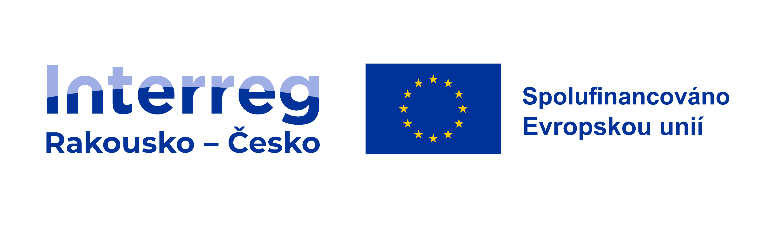 Projektová žádost
Před podáním zkontrolujte úplnost žádosti s přílohou A2 (Kritéria kontroly formálních náležitostí a přijatelnosti projektové žádosti).
Názvy nahraných souborů budou začínat kódem podle seznamu příloh (např. B5-rozpočet projektu.pdf).

Konzultujte! Kontakty naleznete na našich webových stránkách www.silvanortica.com
Poté, co ověříte úplnost žádosti, odešle ji prostřednictvím elektronického 	systému FMP. Tím je projektová žádost zaevidována.
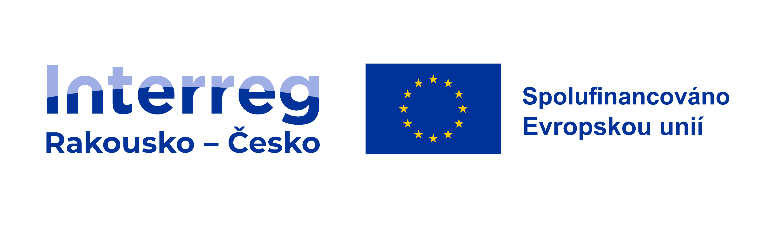 Přílohy k projektové žádosti
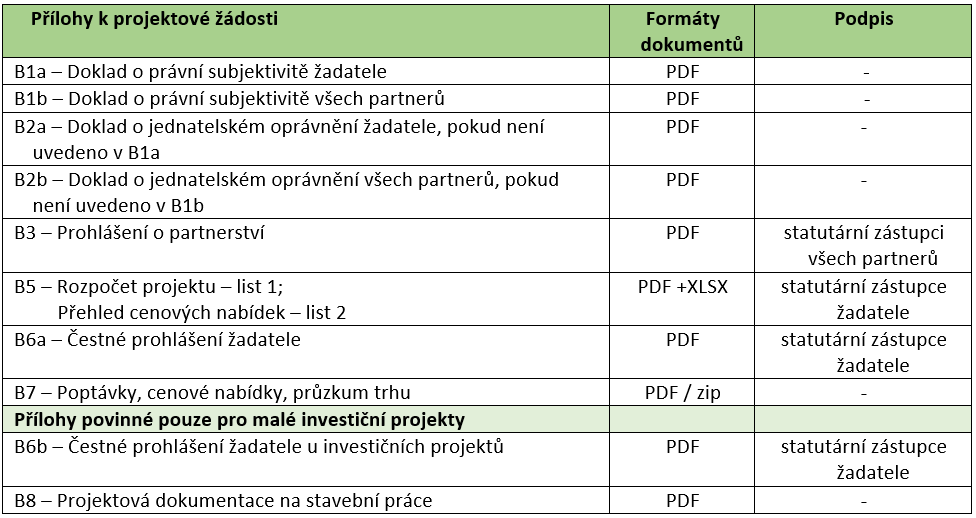 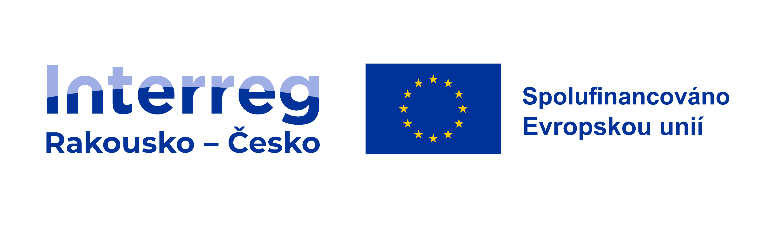 Nejbližší termíny:
2. průběžná uzávěrka příjmu žádostí bude 15. listopadu 2024 ve 14:00 hodin. Regionální monitorovací výbor bude zasedat 29. ledna 2025.

3. průběžná uzávěrka příjmu žádostí - předpoklad únor 2024

Termíny průběžných uzávěrek najdete na www.silvanortica.com 


                                                     Jihočeská Silva Nortica
                                                     Správce FMP

Kateřina Vlášková 		              Mgr. Vladimíra MichálkováTel.: +420 702 006 415		              Tel.: +420 702 006 412
katerina.vlaskova@silvanortica.com	               vladimira.michalkova@silvanortica.com

										Děkuji za pozornost.
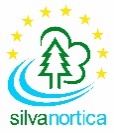